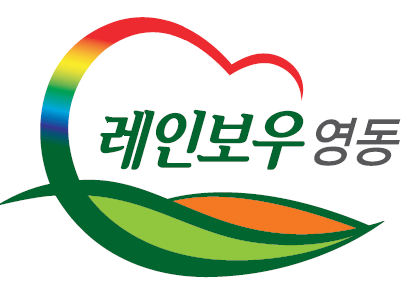 월간업무 추진계획
(2024. 3. 1. ~ 3. 31.)
1. 제3차 의정비 심의위원회 회의
3. 4.(월) 11:00 / 상황실 / 10명
.
기 획 감 사 과
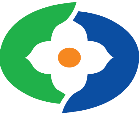 2. 제5기 군민자문단 전체회의
3. 5.(화) 14:00 / 상황실 / 28명
2024년 주요 현안사업 자문 및 군정발전 방안 토론
3. 3월 의원간담회
3. 7.(목) 10:00 / 위원회 회의실
3. 21.(목) 10:00 / 위원회 회의실
.
4. 2024년 제1회 추가경정 예산안 조정 및 보고
.
5. 충청북도 정부합동감사 본감사
3. 11.(월) ~ 3. 27.(수) / 9개 부·처·청
2020년 수감 이후 현재까지 추진한 사무 전반
.
기 획 감 사 과
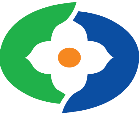 6. 제320회 영동군의회 임시회
3. 12.(화) ~ 3. 15.(금) / 본회의장 및 위원회 회의실
7. 제4기 영동군 SNS 홍보단 팸투어
3. 15.(금) ~ 3. 17.(일) / 국악체험촌 / 40여 명
국악체험촌 및 관내 여행지 팸투어
.
8.「찾아가는 무료 법률상담실」운영 
3. 25.(월) 11:00 / 매곡면사무소 / 명지성 변호사
민사·형사 ·행정 ·가사 소송, 법령해석, 세무상담 등
.
9. 2024년도 체육시설사업소 종합감사
3. 21.(목) ~ 3. 29.(금)  / 기획감사과장 외 5명
2021년 수감 이후 현재까지 추진한 사무 전반
.
기 획 감 사 과
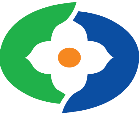 10. 2024년 제1회 지방보조금 심의위원회
3월 중 / 상황실 / 1회 추경 지방보조금 심의 외 1건
.
11. 민간위탁사업 실태조사
3월 중 / 민간위탁 절차 및 협약 실태 조사
.